THỨ NĂM
SAU CHÚA NHẬT IV PHỤC SINH
THỨ BA
SAU CHÚA NHẬT III PHỤC SINH
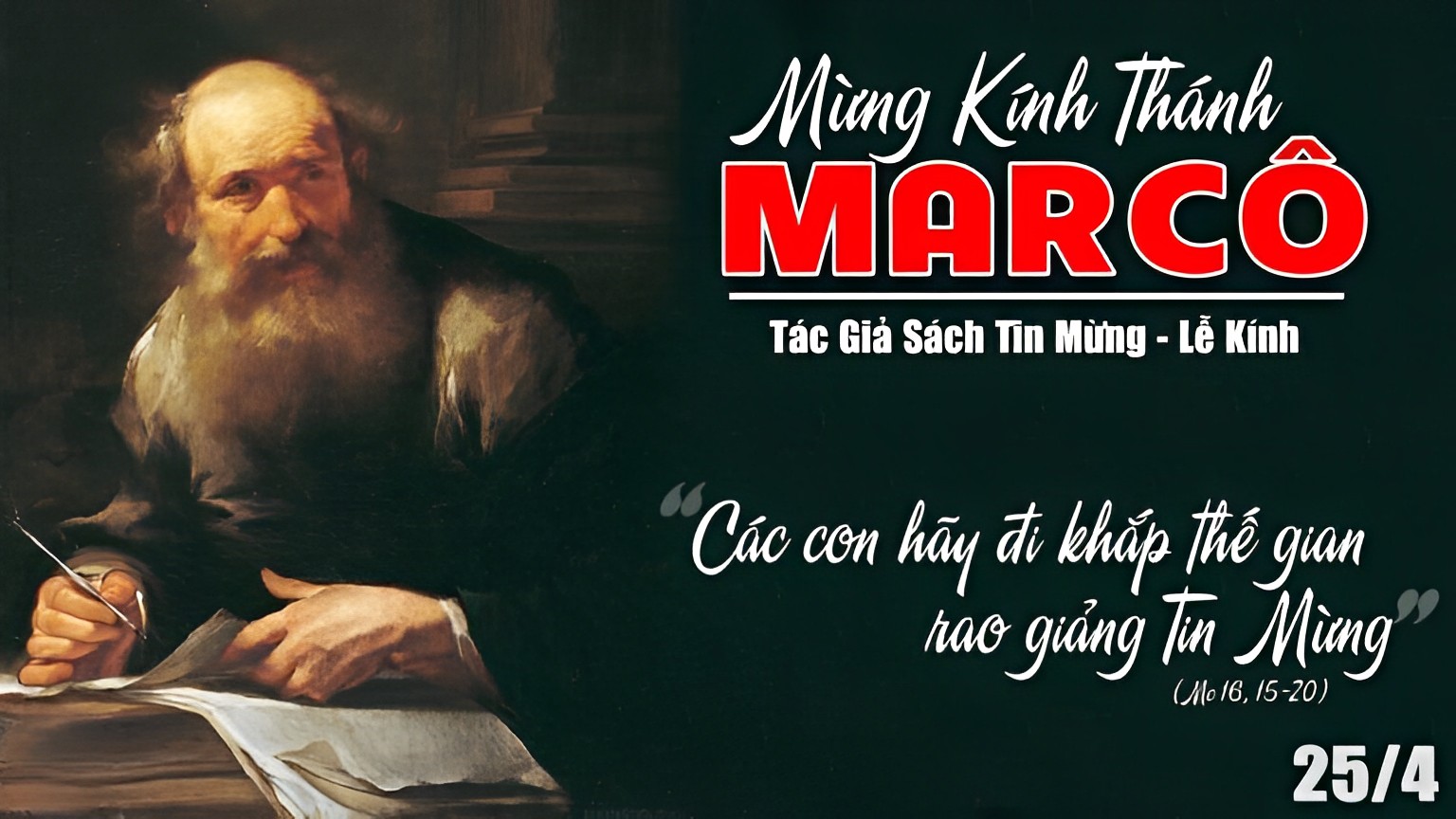 Ca Nhập Lễ
Thánh Ca Phục Sinh
Monsigny
Tk1: Mừng khen Chúa chúng ta Phục sinh. Ngài đã chết với khổ hình để muôn người được ơn tái sinh.
**: Chúc khen Chúa chúng ta Phục sinh. Từ cõi chết Chúa Kitô đã hiển vinh.
Đk: Ngài là Đấng chiến thắng, Chúa khải hoàn cao sang. Kính dâng Ngài vinh quang, với tin yêu ngàn năm vẻ vang.
**: Ngàn con tim hân hoan hát muôn lời ca vang, kính tôn uy quyền Vua thống trị huy hoàng.
Tk2: Mừng khen Chúa chúng ta Phục sinh. Vì nhân thế chết ê chề, cứu muôn người vượt qua bến mê.
***: Chúc khen Chúa chúng ta Phục sinh. Người người ơi, Chúa Kitô đã hiển vinh.
Đk: Ngài là Đấng chiến thắng, Chúa khải hoàn cao sang. Kính dâng Ngài vinh quang, với tin yêu ngàn năm vẻ vang.
**: Ngàn con tim hân hoan hát muôn lời ca vang, kính tôn uy quyền Vua thống trị huy hoàng.
THỨ BA
SAU CHÚA NHẬT III PHỤC SINH
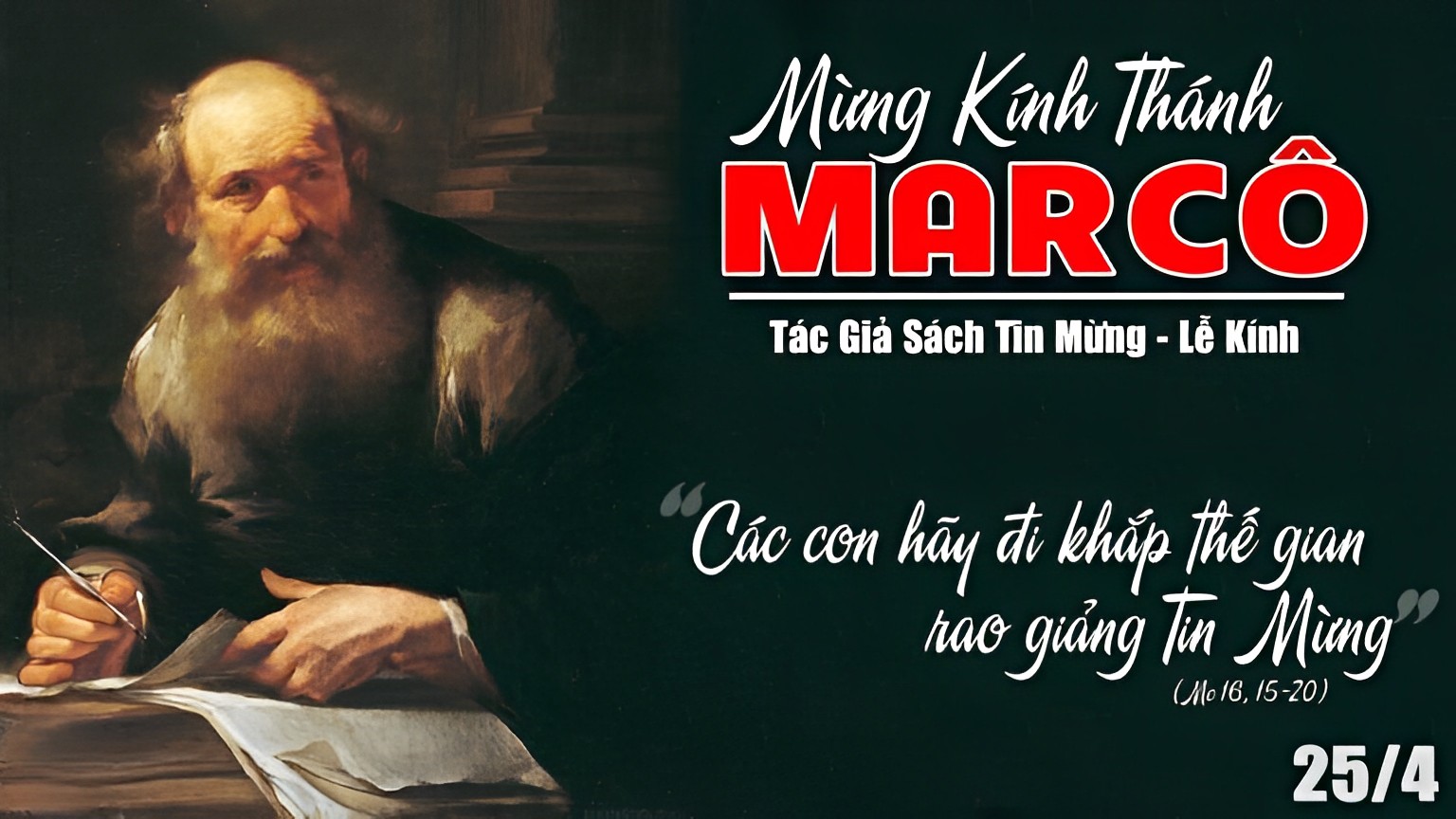 Kinh Thương Xót
Xin Chúa thương xót chúng con. Xin Chúa thương (nguyện) xin Chúa thương, xin thương xót chúng con. Xin Chúa Ki-tô, xin Chúa Ki-tô thương xót chúng con
**Xin Chúa Ki-tô, xin Chúa Ki-tô thương xót chúng con. Xin Chúa thương xót chúng con, xin thương xót chúng con. Xin thương xót chúng con.
Kinh Vinh Danh
Chủ tế: Vinh danh Thiên Chúa trên các tầng trời. Và bình an dưới thế, bình an dưới thế cho người thiện tâm. Chúng con ca ngợi Chúa. Chúng con chúc tụng Chúa. Chúng con thờ lạy Chúa.
** Chúng con tôn vinh Chúa. Chúng con cảm tạ Chúa vì vinh quang cao cả Chúa. Lạy Chúa là Thiên Chúa, là Vua trên trời, là Chúa Cha toàn năng.
** Lạy Con Một Thiên Chúa, Chúa Giê-su Ki-tô. Lạy Chúa là Thiên Chúa, là Chiên Thiên Chúa, là Con Đức Chúa Cha. Chúa xoá tội trần gian, xin thương, xin thương, xin thương xót chúng con.
** Chúa xoá tội trần gian, Xin nhận lời chúng con cầu khẩn. Chúa ngự bên hữu Đức Chúa Cha, xin thương, xin thương, xin thương xót chúng con.
** Vì lạy Chúa Giê-su Ki-tô, chỉ có Chúa là Đấng Thánh, chỉ có Chúa là Chúa, chỉ có Chúa là Đấng Tối Cao, cùng Đức Chúa Thánh Thần trong vinh quang Đức Chúa Cha. A-men. A-men.
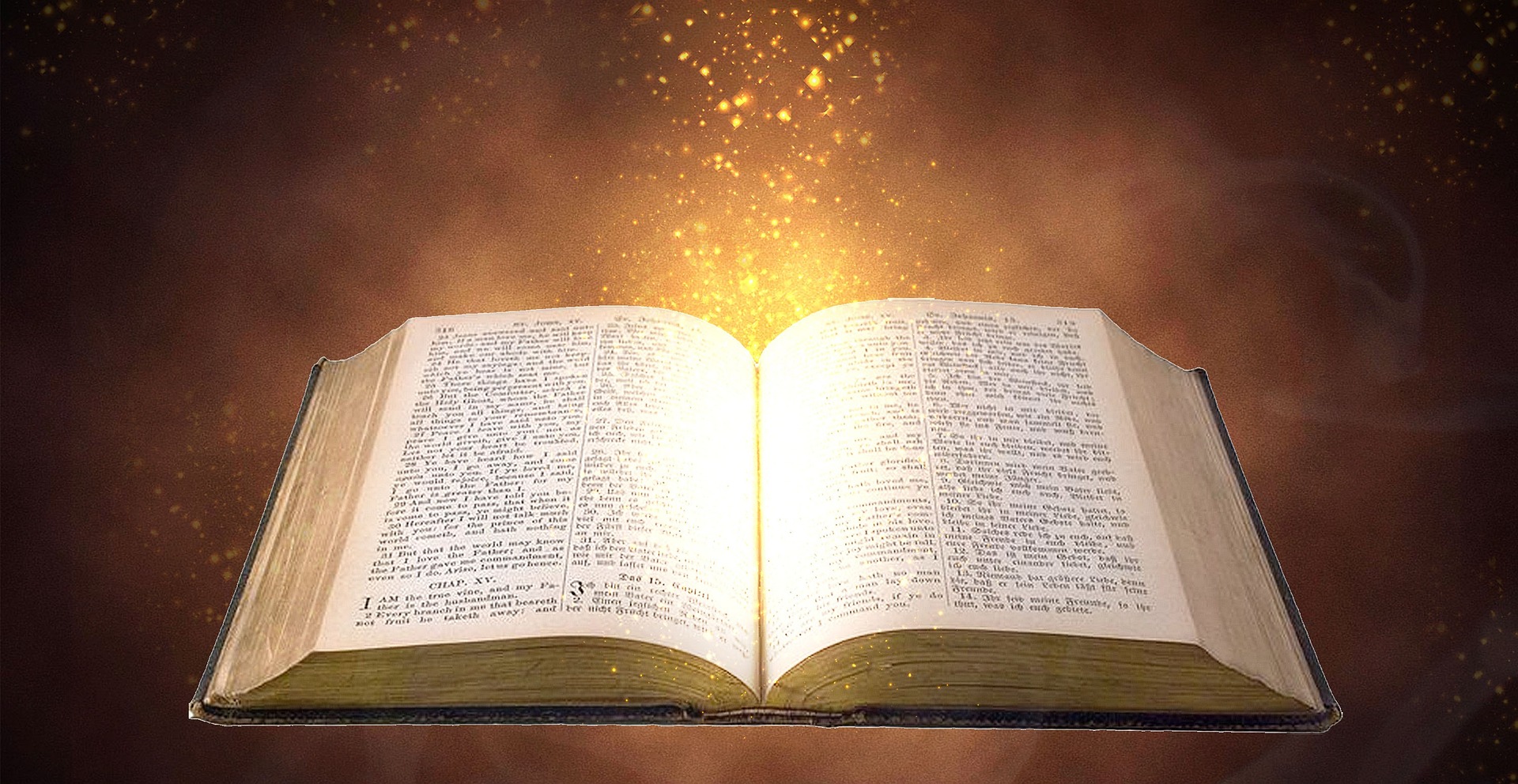 Mác-cô, con tôi, gửi lời chào anh em.
Bài trích thư thứ nhất của thánh Phê-rô tông đồ.
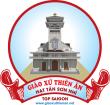 Đáp ca:
Lạy Chúa, tình thương Chúa đời đời con ca tụng.
Alleluia-Alleluia:
Chúng tôi rao giảng một Đấng Kitô bị đóng đinh. Người là sức mạnh và sự khôn ngoan của Thiên Chúa.
Alleluia:
THỨ BA
SAU CHÚA NHẬT III PHỤC SINH
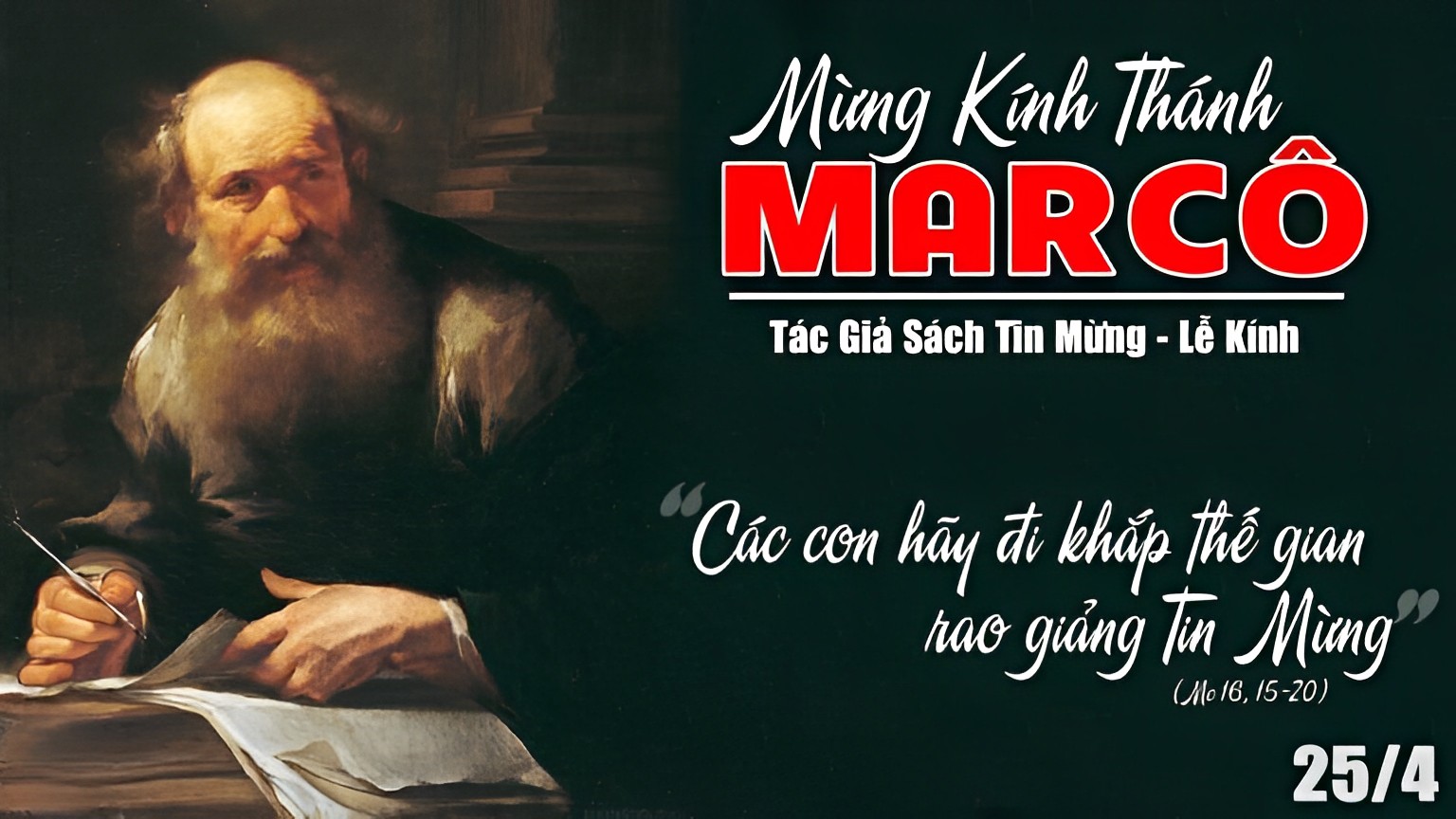 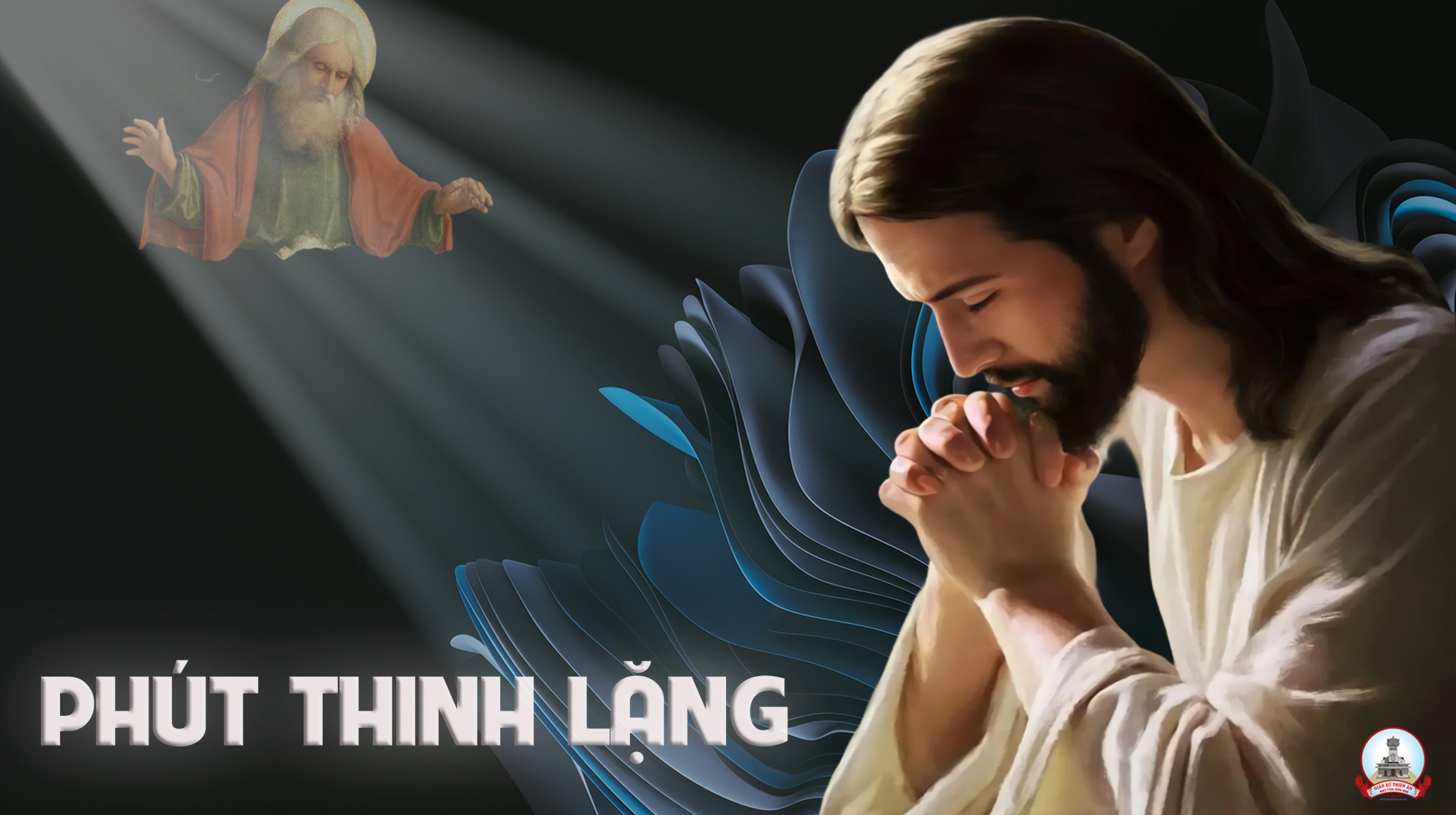 Ca Dâng Lễ
Chẳng Biết Lấy Gì
Thành Tâm
Đk: Chẳng biết lấy gì đáp ơn Ngài, vì này bao ơn phúc Ngài ban cho. Xin nâng chén cứu độ tán dương Ngài, danh Ngài cao sang trên trần thế.
*** Mãi mãi muôn đời đến muôn đời, tình Ngài thương lai láng tựa biển khơi. Như hương kinh ban chiều ngát bay cao, chân tình con đây kính dâng Ngài.
Tk1: Đây đời con buồn vui luôn nhớ  ơn, vì thương giờ đây Ngài ban cho Chúa con, người con Ngài yêu bánh nuôi hồn.
Đk: Chẳng biết lấy gì đáp ơn Ngài, vì này bao ơn phúc Ngài ban cho. Xin nâng chén cứu độ tán dương Ngài, danh Ngài cao sang trên trần thế.
*** Mãi mãi muôn đời đến muôn đời, tình Ngài thương lai láng tựa biển khơi. Như hương kinh ban chiều ngát bay cao, chân tình con đây kính dâng Ngài.
Tk2: Đây lời kinh lời ca như bánh thơm, và đây rượu nho hồng thơm như máu tim, lòng con nguyện dâng Chúa Thiên đình.
Đk: Chẳng biết lấy gì đáp ơn Ngài, vì này bao ơn phúc Ngài ban cho. Xin nâng chén cứu độ tán dương Ngài, danh Ngài cao sang trên trần thế.
*** Mãi mãi muôn đời đến muôn đời, tình Ngài thương lai láng tựa biển khơi. Như hương kinh ban chiều ngát bay cao, chân tình con đây kính dâng Ngài.
Tk3: Đây mùa xuân đời con dâng nở hoa, và đây mùa thu ngày mai sẽ chóng qua, giờ đây lòng con kính dâng Ngài.
Đk: Chẳng biết lấy gì đáp ơn Ngài, vì này bao ơn phúc Ngài ban cho. Xin nâng chén cứu độ tán dương Ngài, danh Ngài cao sang trên trần thế.
*** Mãi mãi muôn đời đến muôn đời, tình Ngài thương lai láng tựa biển khơi. Như hương kinh ban chiều ngát bay cao, chân tình con đây kính dâng Ngài.
Thánh Thánh Thánh
Thánh! Thánh! Thánh! Chúa là Thiên Chúa các đạo binh. Trời đất đầy vinh quang Chúa. Hoan hô Chúa trên các tầng trời.
** Hoan hô Chúa trên các tầng trời. Chúc tụng Đấng ngự đến nhân danh Chúa. Hoan hô Chúa trên các tầng trời, hoan hô Chúa trên các tầng trời.
Lạy Chiên Thiên Chúa
Lạy Chiên Thiên Chúa, Đấng xoá tội trần gian, xin thương xót chúng con. Lạy Chiên Thiên Chúa, Đấng xoá tội trần gian,
** xin thương xót, xin thương xót chúng con. Lạy Chiên Thiên Chúa, Đấng xoá tội trần gian, xin ban bình an cho chúng con.
THỨ BA
SAU CHÚA NHẬT III PHỤC SINH
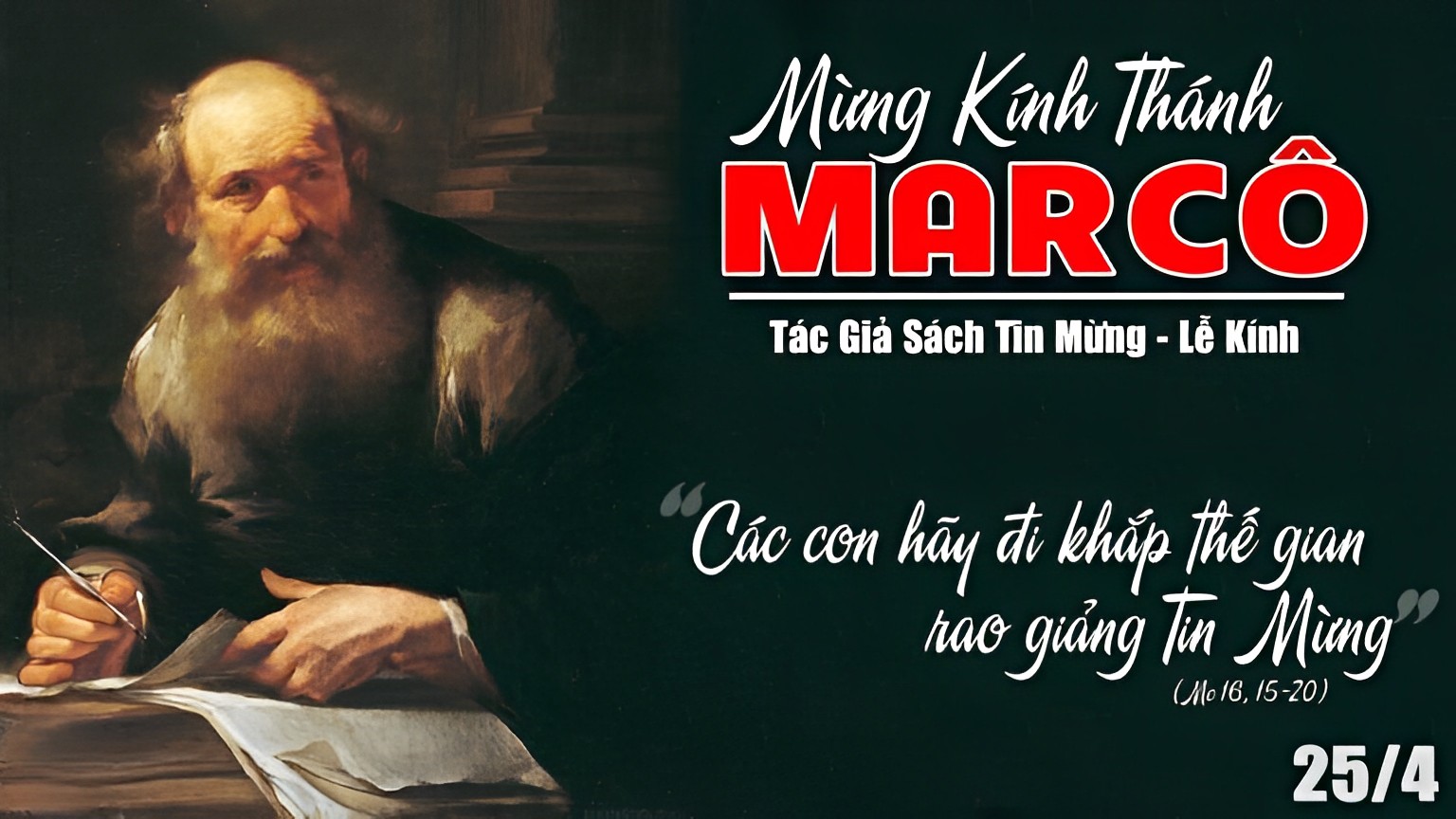 Ca Nguyện Hiệp Lễ 
Chúa Sống Lại Rồi
Lm. Thành Tâm
Tk1: Chúa hóa nên người vì thương chúng ta, sống kiếp con người lam lũ hy sinh.
***: Chiến thắng khải hoàn quyền uy cõi chết Thiên Chúa chúng ta Phục sinh.
Đk: Cùng nhau ta hát khúc hát Chúa đã sống lại vui thay! Người ơi reo lên tiếng ca Phục sinh Allêluia.
***: Đồng thanh ta hát khúc hát Chúa đã Phục sinh quang vinh, Chúa ta thương ta Người đã hiển vinh.
Tk2: Hỡi những tâm hồn ngày đêm ước mơ cõi phúc thiên đường trong sáng nên thơ.
***: Chúa đã sống lại vì thương anh đó, thôi hãy vui lên người ơi.
Đk: Cùng nhau ta hát khúc hát Chúa đã sống lại vui thay! Người ơi reo lên tiếng ca Phục sinh Allêluia.
***: Đồng thanh ta hát khúc hát Chúa đã Phục sinh quang vinh, Chúa ta thương ta Người đã hiển vinh.
Tk3: Hỡi những con người lòng ngay khổ đau, kiếp sống phong trần thân thế bơ vơ,
***: chỉ thấy chân trời màu đen u tối, thôi hãy quên đi niềm đau.
Đk: Cùng nhau ta hát khúc hát Chúa đã sống lại vui thay! Người ơi reo lên tiếng ca Phục sinh Allêluia.
***: Đồng thanh ta hát khúc hát Chúa đã Phục sinh quang vinh, Chúa ta thương ta Người đã hiển vinh.
Tk4: Hỡi những con người nào ai nhớ thương, với tấm thân gầy cay đắng miên man,
***: hãy nhớ cho rằng vì thương anh đó nên Chúa chúng ta Phục sinh
Đk: Cùng nhau ta hát khúc hát Chúa đã sống lại vui thay! Người ơi reo lên tiếng ca Phục sinh Allêluia.
***: Đồng thanh ta hát khúc hát Chúa đã Phục sinh quang vinh, Chúa ta thương ta Người đã hiển vinh.
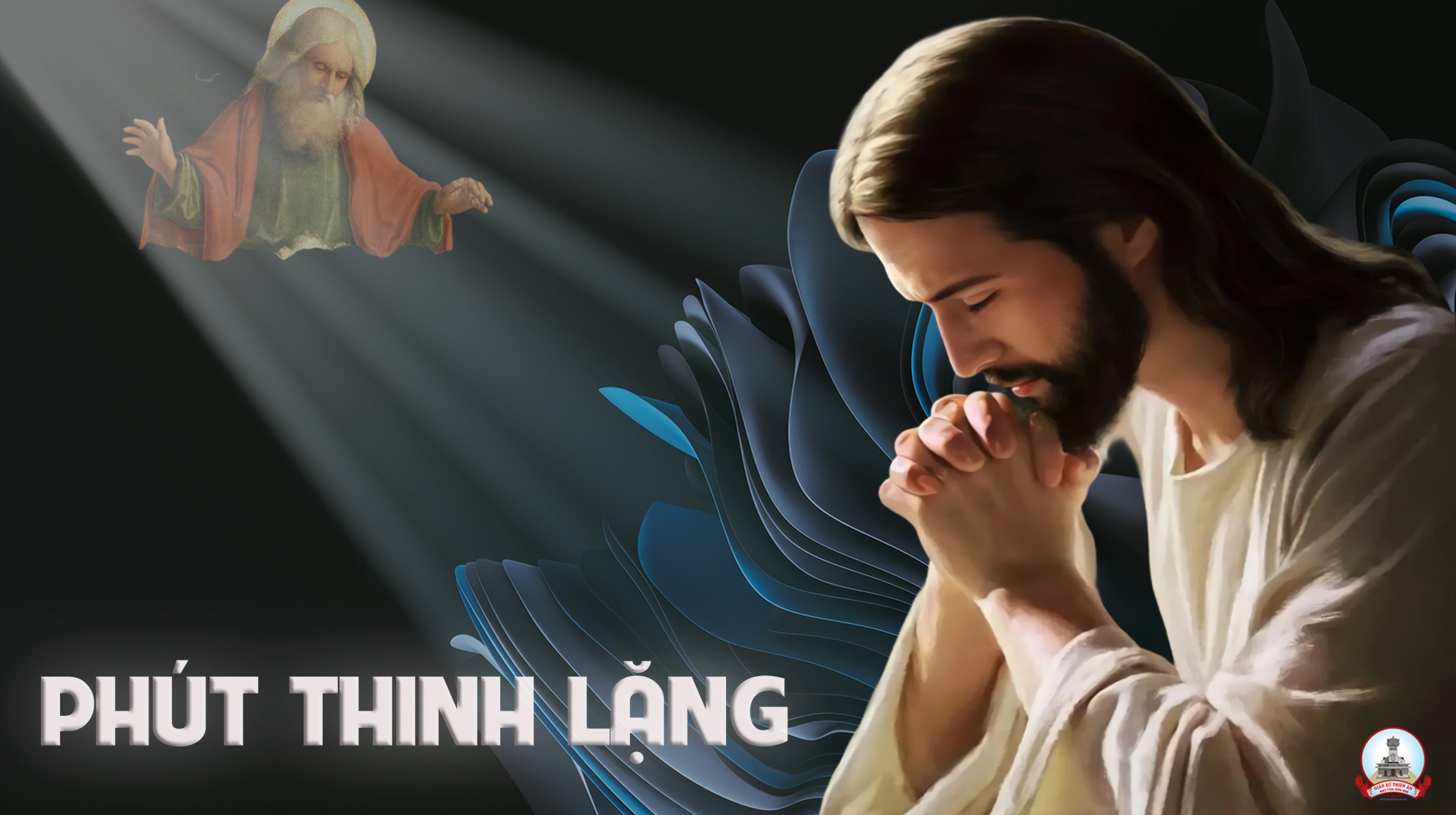 THỨ BA
SAU CHÚA NHẬT III PHỤC SINH
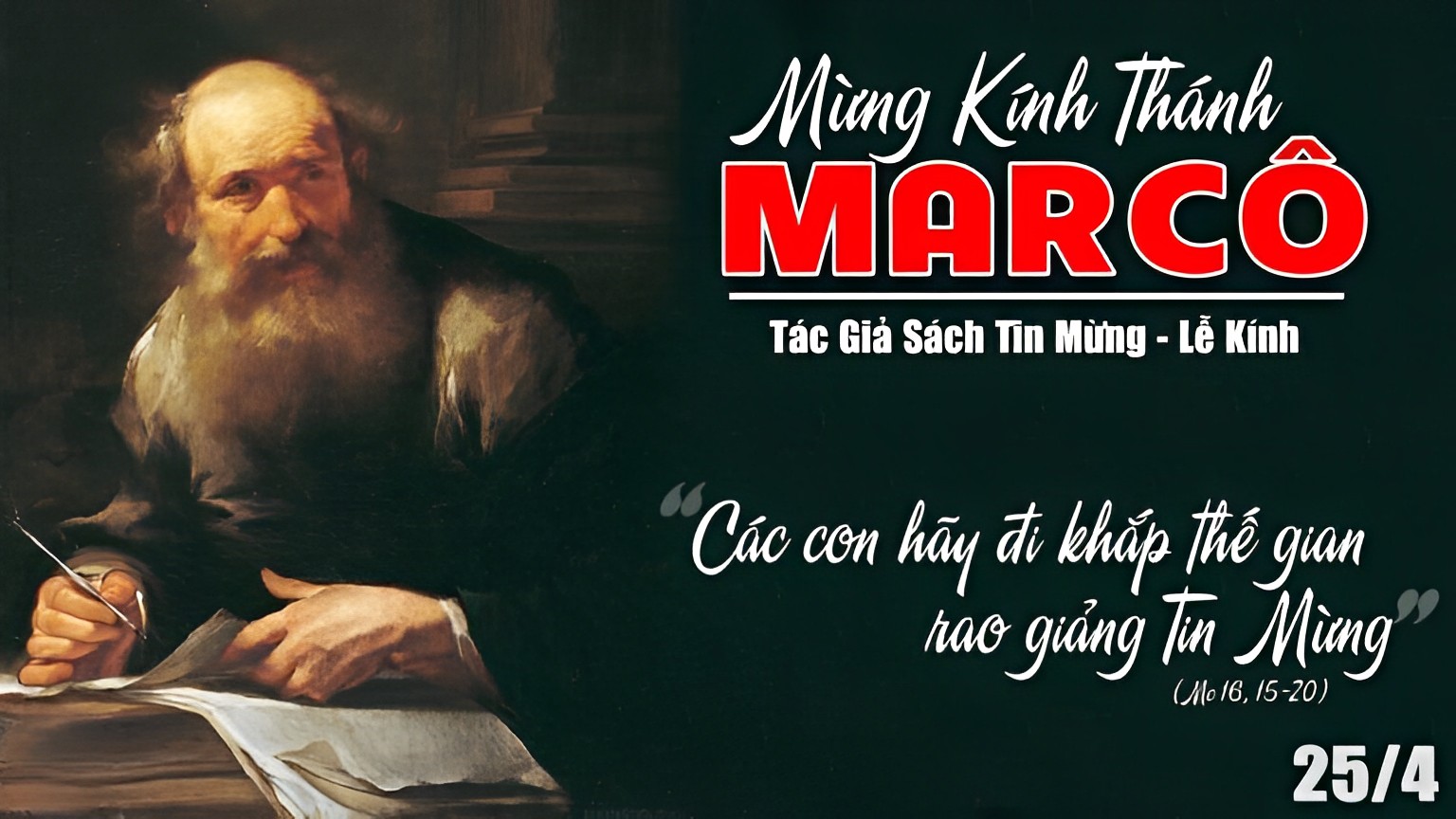 Ca kết lễ
Chúa Đã Sống Lại
Đỗ Hạ Vy
Đk: Chúa đã sống lại trần hoàn ơi nào ca vui. Chúa sống lại rồi, để dựng xây cuộc sống mới.
**: Chúa đã khải hoàn, người người ơi cùng hân hoan. Mau loan tin cho khắp muôn dân, reo vang lên câu hát tri ân, ngợi mừng Chúa chiến thắng tử thần.
Tk1: Chúa mến thương trần thế tội sầu, đành hy sinh nhận lấy cái chết khổ đau.
**: Và giờ đây Chúa đã sống lại khải hoàn, chiếu sáng ánh quang nhiệm mầu, xóa hết những cơn buồn đau.
Đk: Chúa đã sống lại trần hoàn ơi nào ca vui. Chúa sống lại rồi, để dựng xây cuộc sống mới.
**: Chúa đã khải hoàn, người người ơi cùng hân hoan. Mau loan tin cho khắp muôn dân, reo vang lên câu hát tri ân, ngợi mừng Chúa chiến thắng tử thần.
Tk2: Nếu chúng ta cùng chết với người, cùng hy sinh nhận lấy thánh giá khổ đau.
**: Thì rồi đây cũng sẽ sống lại với Người Đấng lấy máu chuộc nhân loại, thoát chốn tối tăm lầm than.
Đk: Chúa đã sống lại trần hoàn ơi nào ca vui. Chúa sống lại rồi, để dựng xây cuộc sống mới.
**: Chúa đã khải hoàn, người người ơi cùng hân hoan. Mau loan tin cho khắp muôn dân, reo vang lên câu hát tri ân, ngợi mừng Chúa chiến thắng tử thần.
THỨ BA
SAU CHÚA NHẬT III PHỤC SINH
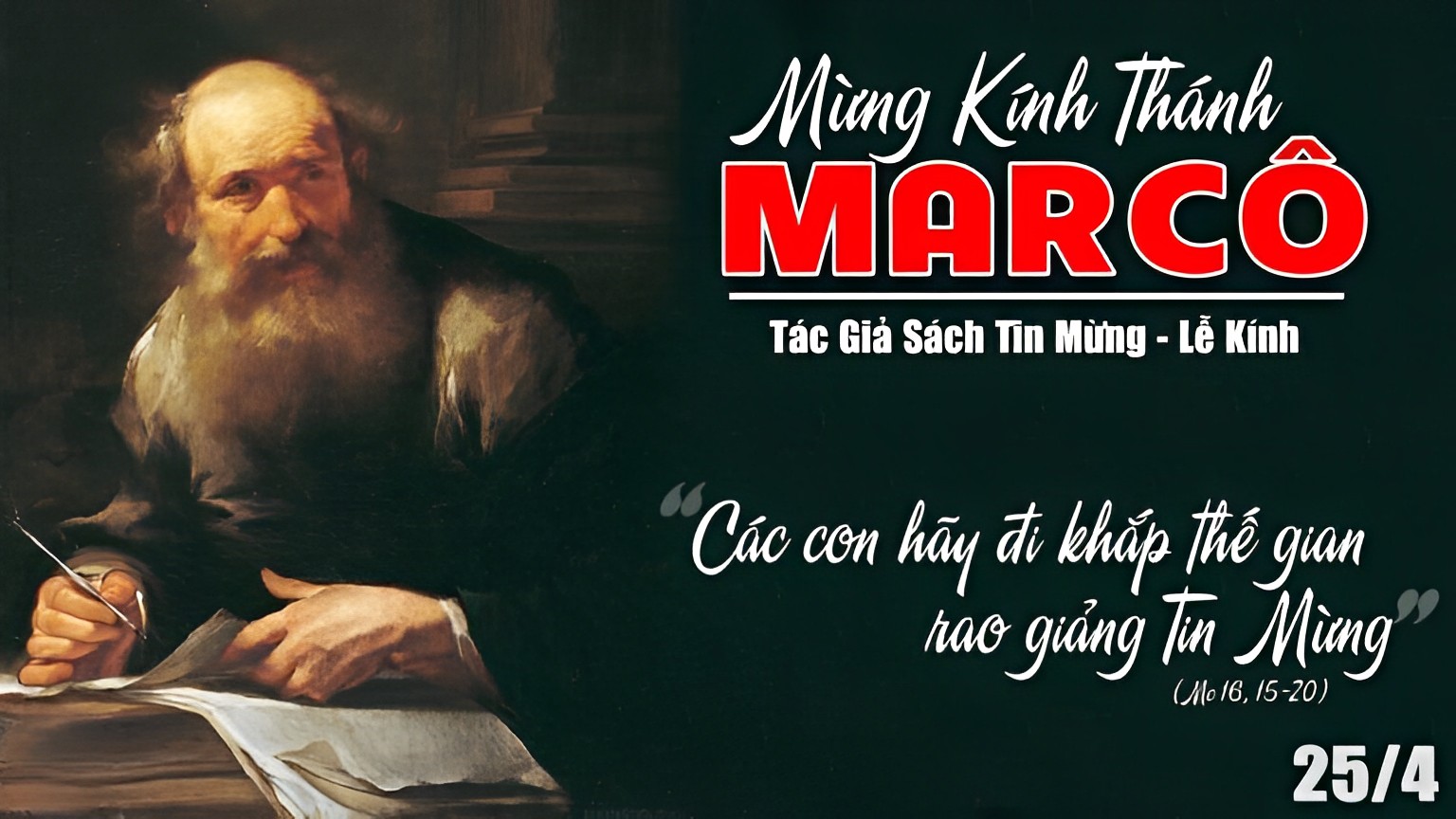